Certificate
Associate Degree,
Organizational Leadership
Bachelor’s Degree,
Public Affairs
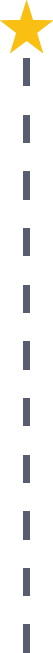 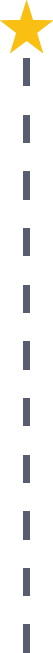 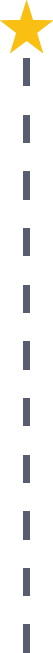 Start Pre-Agriculture
As early as grade 7
(based on readiness)
Building Inspector
Median Salary: $48,190
Job Growth (10 yr): 8.9%
Annual Openings: 125
Average Tuition (1 yr): $0 – $3,900/yr
Government Property Inspector
Median Salary: $57,670
Job Growth (10 yr): 13.7%
Annual Openings: 159
Average Tuition (2 yr): $3,900/yr
Compliance Manager
Median Salary: $88,090
Job Growth (10 yr): 2.9%
Annual Openings: 537
Average Tuition (4 yr): $9,600/yr
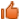 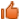 Workplace Visits
Job Shadow
Internship
Work
Supervised Experience
---
Work
Supervised Experience
Internship
---
Work
Internship
---
Work
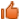 Data reflects 2014 Ohio labor statistics and public institutions of higher education for 2013-2014. For specific tuition costs, visit ohiohighered.org.
Ohio In-demand Occupations
Visit education.ohio.gov/CareerConnections for reference information. 
Course titles and sequences will vary between schools.
11/2015